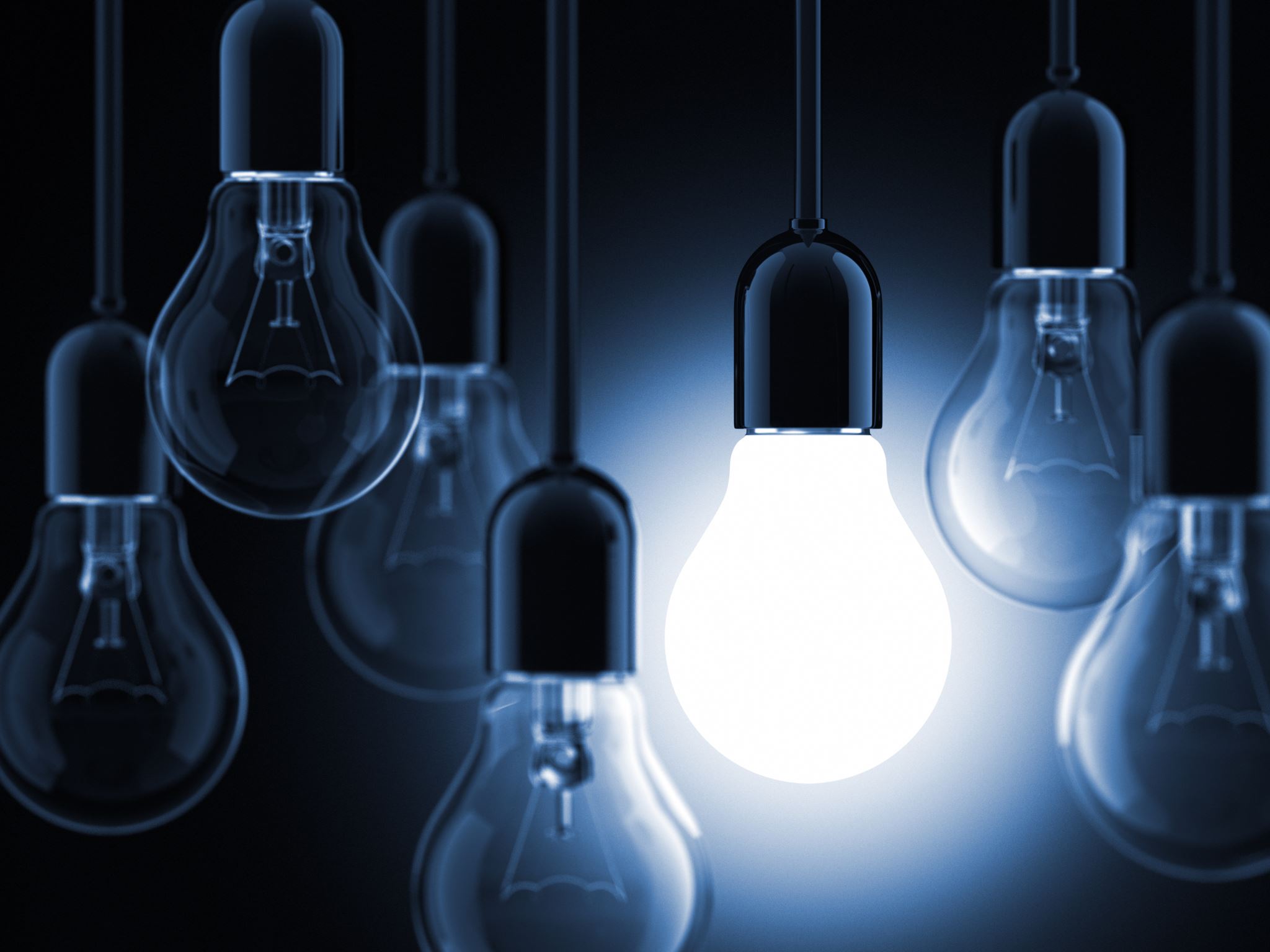 Financial law
Lecture 1
Introduction: Role of Regulation on the Markets
Views on the Markets
Financial Law Lecture 1
2
Focus and objectives of the course
Financial Law Lecture 1
3
The Special Characteristics and Role of Financial Markets
Financial Law Lecture 1
4
Financial markets (Wikipedia)
Financial Law Lecture 1
5
Main Objects of Regulation in Securities Markets Law 1: Disclosure Duties
Financial Law Lecture 1
6
Other Main Sets of Securities Market Provisions
Financial Law Lecture 1
7
Why Regulate the Markets?
Financial Law Lecture 1
8
Indications for regulation
Financial Law Lecture 1
9
Episodic volatility
Financial Law Lecture 1
10
Episodic volatility, continued
Financial Law Lecture 1
11
The explicit main objectives of regulation: efficiency of the markets and investor protection
They are often, but not always, in a synergic relation to each other
Examples: 1disclosure duties, 2 insider regulation
Financial Law Lecture 1
12
Example 1: Disclosure duties
Financial Law Lecture 1
13
The Legal Relations in the Trade in Securities: direct trade outside the market
Principal
(buyer/seller)
Buying commission /comm. on sales
Sale of goods?
Broker
(commission agent)
Sale of goods
Counterpart
(seller/buyer)
Financial Law Lecture 1
14
The Legal Relations in the Trade in Securities: trade on the market
Principals
A  B  C  D  E  etc.
Sale of 
goods
Brokers
Brokers
X  Y  Z  etc.
Counterparts
Financial Law Lecture 1
15
Characteristic Features of the Securities Markets
Financial Law Lecture 1
16
Direct Selling – Transactions on the Market
Financial Law Lecture 1
17
The Informative Efficiency of Disclosure Regulation
Financial Law Lecture 1
18
Investor Protection
Financial Law Lecture 1
19
Information as Property
Financial Law Lecture 1
20
Example 2: Insider Regulation
Financial Law Lecture 1
21
The Damage Mechanism of Insider Trading?
Financial Law Lecture 1
22
Arguments to Be Taken into Account in Insider Regulation
Financial Law Lecture 1
23
Informational efficiency
Financial Law Lecture 1
24
Insider Trading as Management Remuneration
Financial Law Lecture 1
25
Investor protection / market functions?
Financial Law Lecture 1
26
Conclusions for Regulation
Financial Law Lecture 1
27